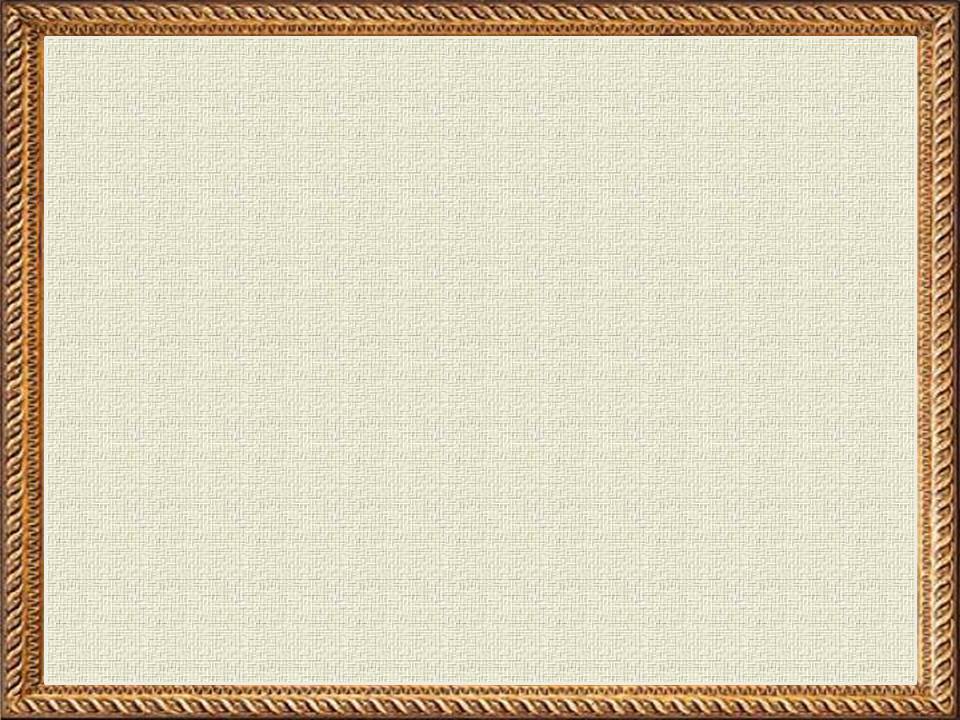 А чья это в розах виднеется спинка?
И розовый хвостик? Да это  же свинка!
Хоть бантиком розовым хвастает кот,
Но маме моей этот цвет не идёт!
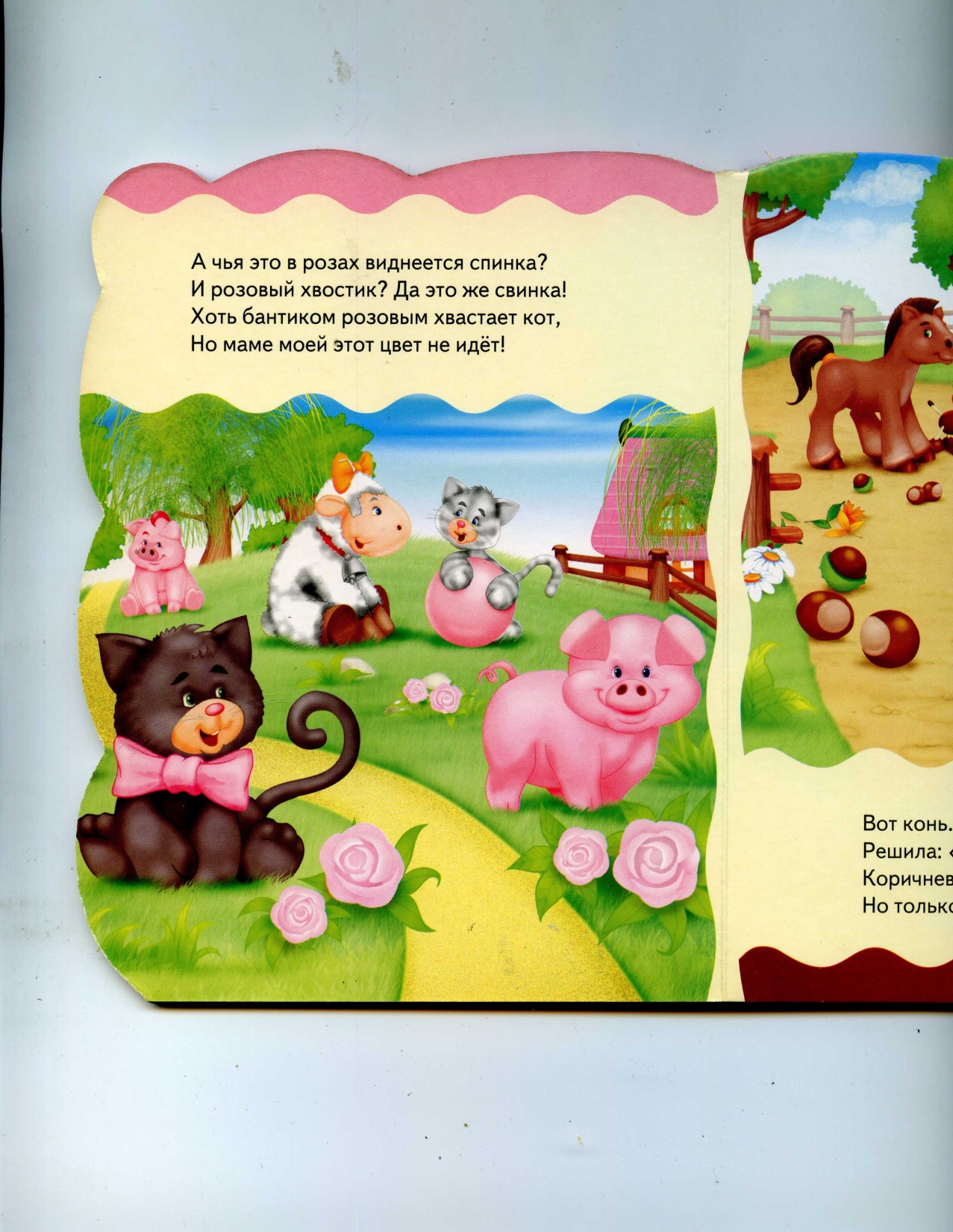 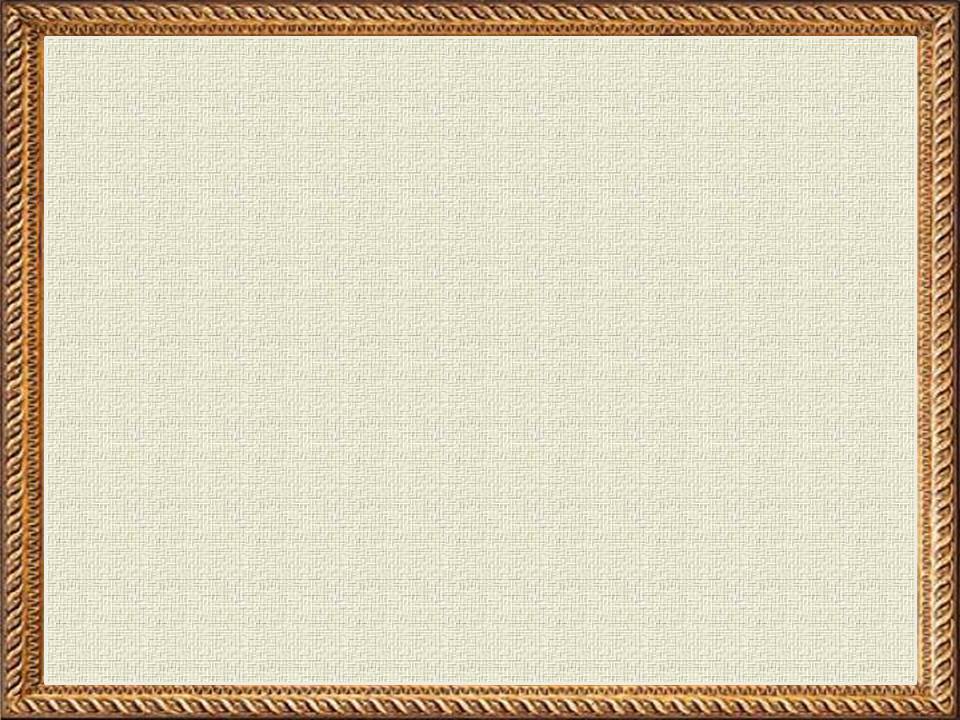 Вот кот. И овечка, подумав недолго,
Решила: «Спрошу-ка ещё у гнедого!»
Коричневый он, словно спелый каштан.
Но только овца носит белый кафтан!
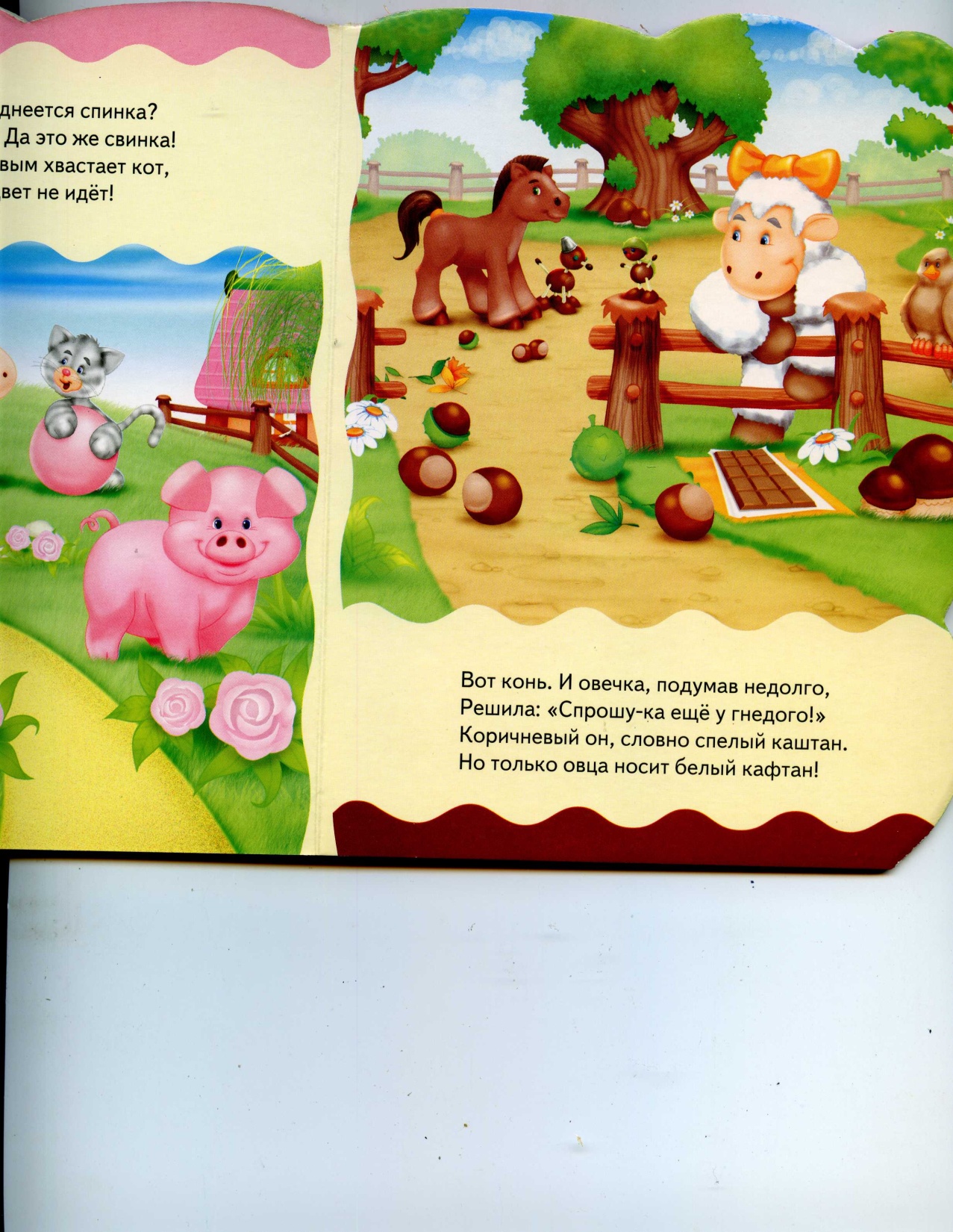 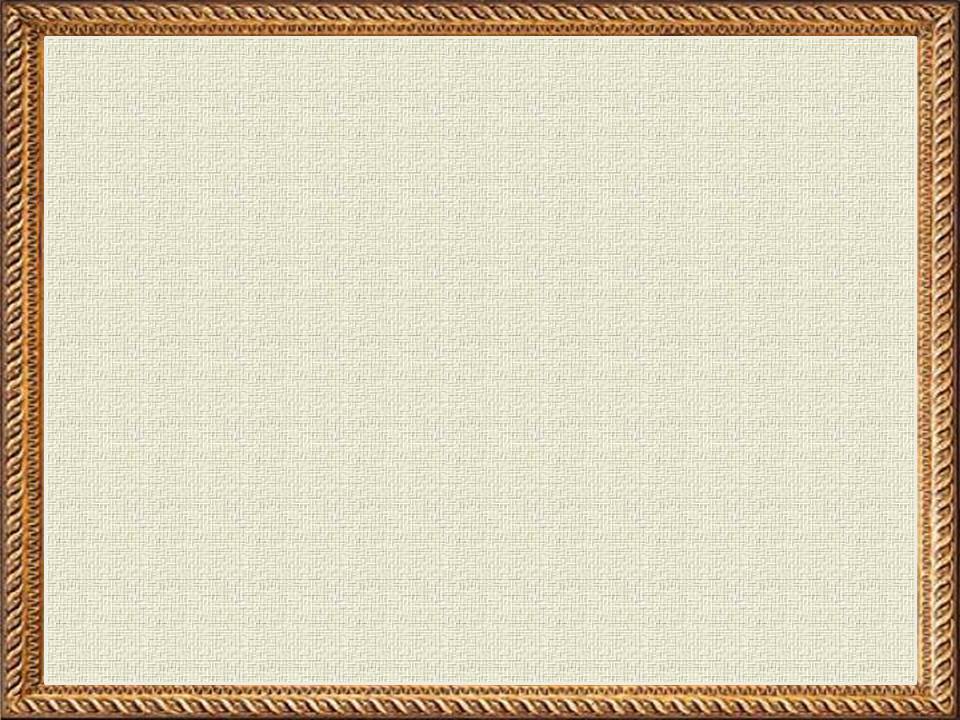 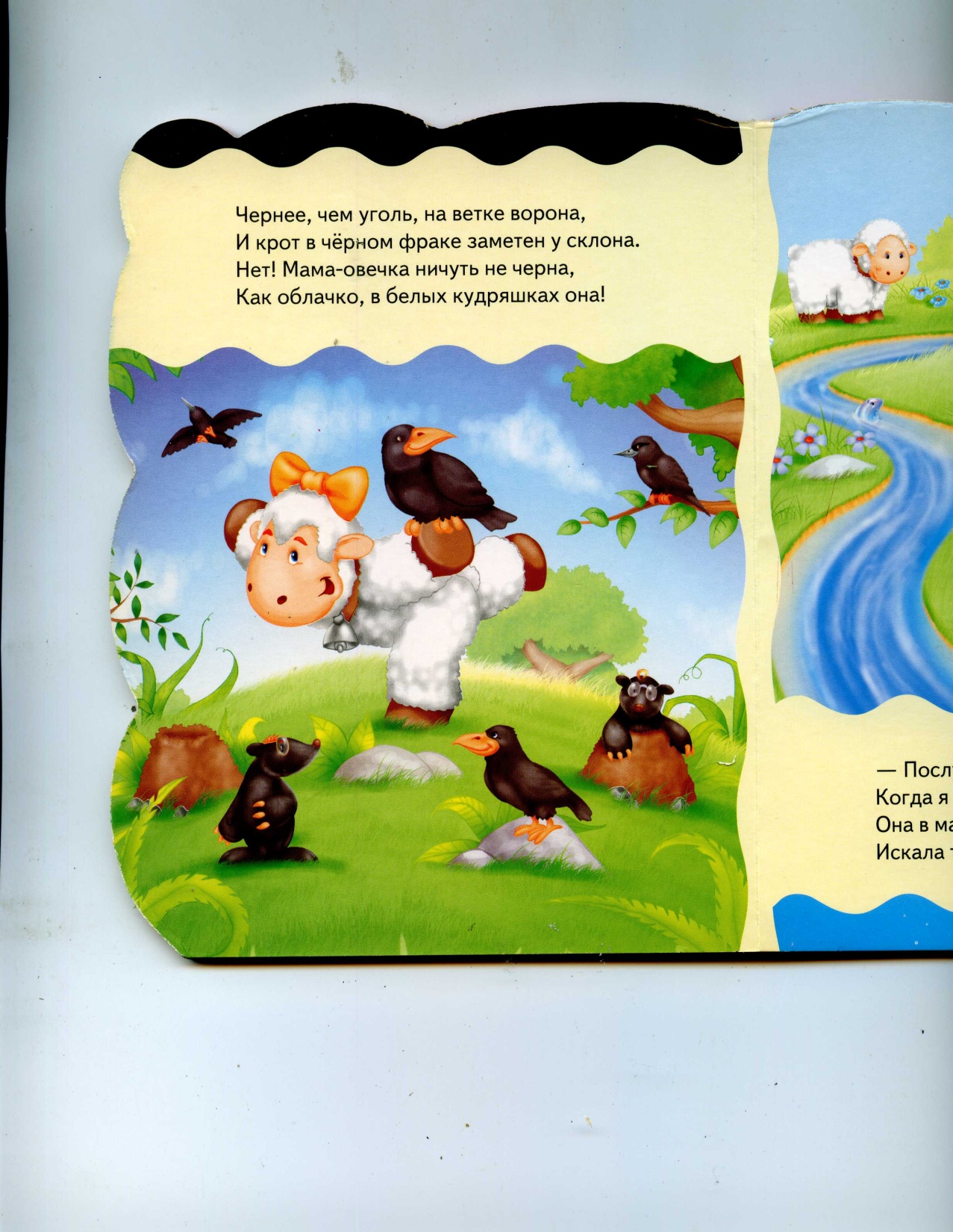 Чернее, чем уголь, на ветке ворона,
И крот в чёрном фраке заметен у склона.
Нет! Мама-овечка ничуть не черна,
Как облако, в белых кудряшках она!
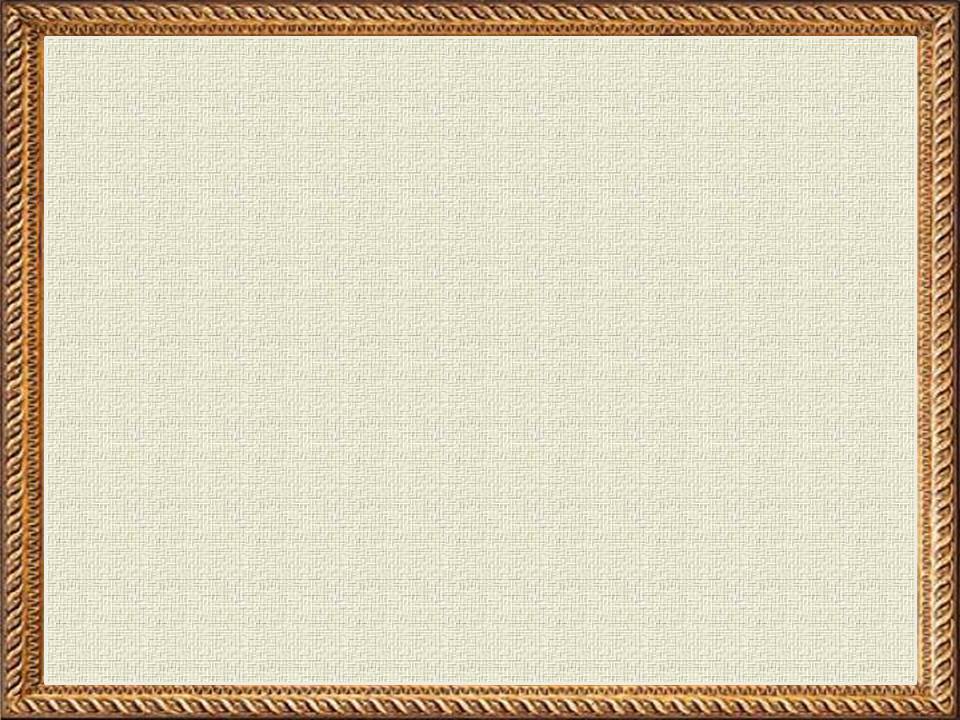 -Послушай! – сказал зимородок овечке.-
Когда я летал, видел маму у речки.
Она в маргаритках, как в белом снегу,
Искала там доченьку на берегу!
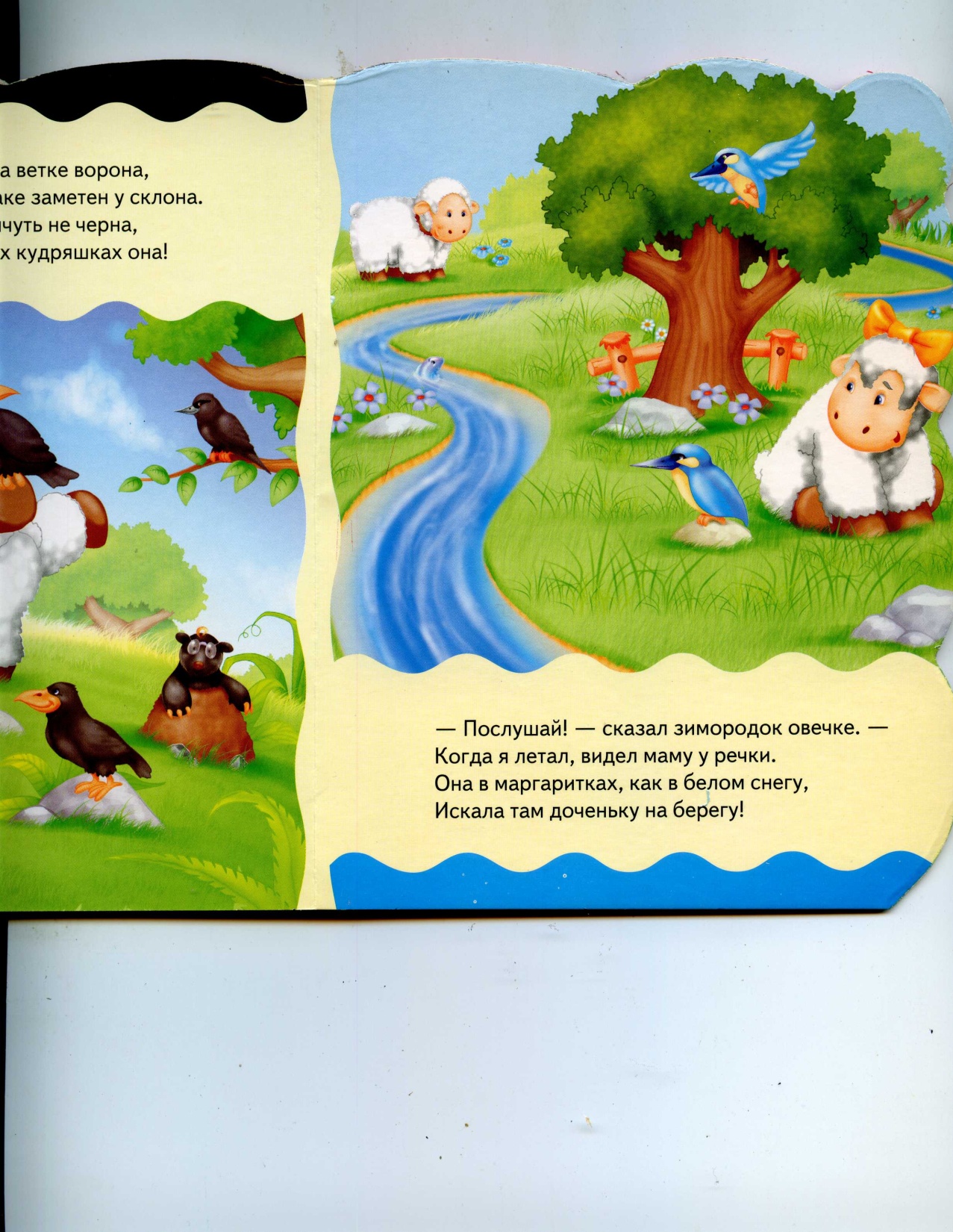